Hardware-Software Codesign of RSA for OptimalPerformance vs. Flexibility Trade-off
Malik Umar Sharif, Rabia Shahid, Marcin Rogawski, and Kris GajGeorge Mason UniversityUSA
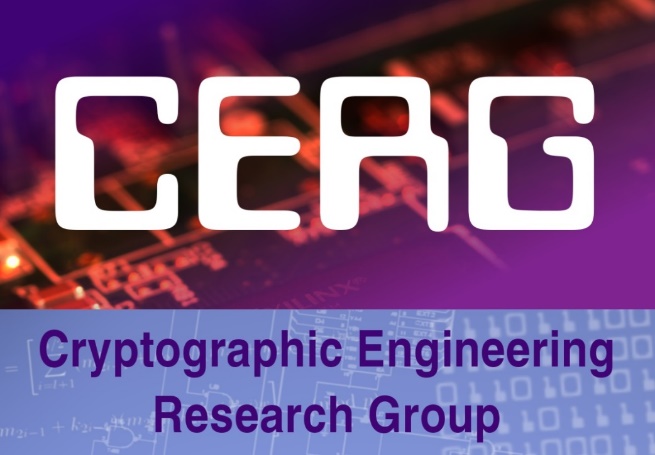 Supported in part by NIST/U.S. Department of Commerce 
under Grant No. 60NANB15D058
Primary Designers & Co-Authors
Malik Umar Sharif
Rabia Shahid
Marcin Rogawski
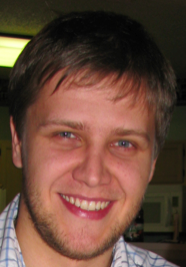 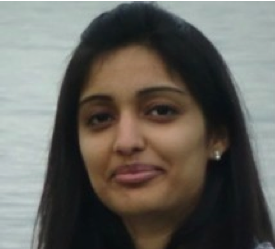 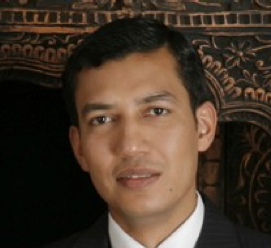 Former PhD Student
Cadence Design Systems
San Jose, CA
PhD Students 
in the Cryptographic Engineering 
Research Group (CERG) at GMU
Cryptography at Crossroads
Traditional 
Cryptography
Post-Quantum
Cryptography
Transition
Period
Hash-based
Code-based
Lattice-based
Multivariate
(emerging standards)
RSA
Elliptic Curve Cryptosystems
(existing standards)
Attacks using
quantum computers
classical computers
Complete collapse
Trusted resistance
Trusted resistance
Limited trust
Solutions for the Transition Period
Traditional Scheme
(e.g., RSA)
Post-Quantum Scheme
(e.g., NTRU)
Maximum flexibility with the choice of parameters and key sizes
Hardware acceleration crucial because of high-computational complexity
Why RSA?
The oldest and most trusted 
public key scheme
Baseline for evaluation of
post-quantum cryptosystems

Simple description: 
Encryption and decryption
equivalent to modular 
exponentiation, Y=XE mod N
Rivest
Adleman
Shamir
MIT, 1977
Basic Operations of RSA
Modular Exponentiation:    Y = XE mod N
Mod Exp
Modular Multiplication:       C = A∙B mod N
Mod Mul
Typical operand sizes: 512-2048 bits
Our Platform – Zynq-7000 & ZedBoard
Processing System (PS) – ARM based Microprocessor System
Software in C based on RELIC (Efficient LIbrary for Cryptography)
Free
Optimized for embedded systems
Programmable Logic (PL) – a 28nm Artix-7-based reconfigurable logic
Hardware in VHDL based on architecture by Orup-Suzuki
DSP-unit based
Optimized for maximum clock frequency
Design Options
Software in C
Hardware in VHDL
Mod Exp
Mod Exp
Mod Exp
Mod Mul
Mod Mul
Mod Mul
Most Flexible
Least Efficient
Most Efficient
Least Flexible
Best Balanced
Features of our Solution
Three modular exponentiation schemes: 
Left-to-Right (L2R), 
Right-to-Left (R2L)
Sliding Window (SLID)
selected at run time

Four operand sizes: 
512, 1024, 1536, 2048 bits 
selected at run time
Mod Exp
Mod Mul
Maximum flexibility 
and scalability
Speed-up vs. Software Based on RELIC
Future Work
Implementation of selected post-quantum cryptographic algorithmson Zynq using the similar software/hardware co-design approach

Implementation of the hardware portions using High-Level Synthesis
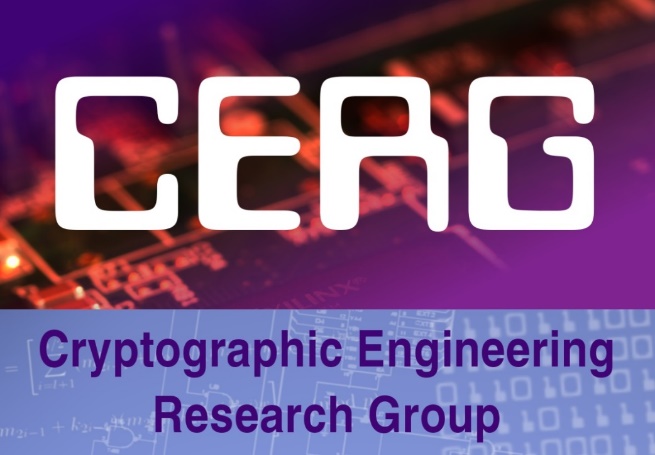 Poster:   3:30-4:15pm
http://cryptography.gmu.edu